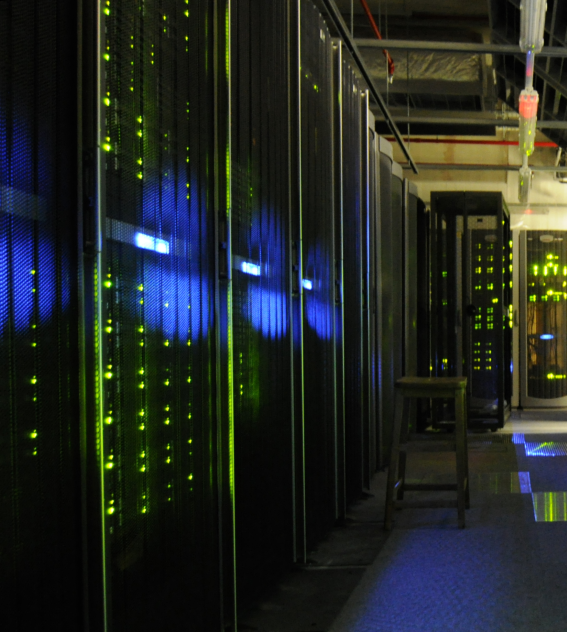 E-depot
Jeroen van Luinjeroen.van.luin @ nationaalarchief.nl
1
Bachelor in Archiving, 2017-2018, module E-depot
Inhoud van de module E-depot
Eerste week (dinsdag 29 mei t/m vrijdag 1 juni):
Wat is (digitaal) archief, metadata, XML; 
Wat is een e-depot, en wat is het OAIS-model;
Demo e-depot.
Tweede week (maandag 4 juni t/m donderdag 7 juni):
Proces van overbrenging of uitplaatsing van digitaal archief;
Beheren van digitaal archief;
Beschikbaar stellen van digitaal archief.

Elke laatste les van de week (vrijdag 1 juni en donderdag 7 juni) is er extra ruimte voor uitloop, herhaling, vragen en opgaven maken.
2
Wat is archief? (1)
Archief is informatie die vastgelegd is op een medium

Waarneming → kennis 			bij de waarnemer
Kennis → informatie 			door het te delen, te communiceren
Informatie → archiefstukken		door het vast te leggen
Archiefstukken → archief		door het duurzaam te bewaren

Archief is procesgebonden informatie
3
Wat is archief? (2)
Archief hoeft niet altijd blijvend bewaard te worden
Seconden, uren, dagen, weken, jaren, of wel voor eeuwig
Blijvend bewaren: gemiddeld 10%-20%

Ook analoog  archief is niet altijd cijfers en letters op papier of perkament
Foto’s, video’s, geluidsopnames, voorwerpen

Voor de overheid: plicht om archief te vormen en in goede, geordende en toegankelijke staat te bewaren
4
Wat is archief? (3)
Doel van archief:
Gebruik in de eigen dagelijkse bedrijfsvoering;
Aflegging van verantwoording;
Recht- en bewijsvinding;
Cultuurhistorische waarde, het persoonlijke en het gemeenschappelijke geheugen.
5
Wat is digitaal archief?
Digitaal archief is archief, maar dan digitaal.

Digitaal archief is digitale procesgebonden informatie

bescheiden, ongeacht hun vorm, door een overheidsorgaan ontvangen of opgemaakt en naar hun aard bestemd daaronder te berusten
6
Verschil analoog en digitaal archief
Er zijn ook verschillen tussen analoog archief en digitaal archief:

Inkt zit vast op papier:  de informatie en de drager zijn één geheel; digitale informatie zit los van de drager

Inkt op papier kan direct gelezen worden; voor digitaal archief is altijd hardware en software nodig om de data weer te geven
7
Voordelen en nadelen digitaal archief
Vergeleken met analoog archief heeft digitaal archief voor- en nadelen:
Digitaal archief neemt minder ruimte in, en de hoeveelheid benodigde ruimte neemt elk jaar af
Digitaal archief kan full-text doorzoekbaar zijn of worden gemaakt
Digitaal archief is heel gemakkelijk te kopiëren en te transporteren
De conditie van digitaal archief is automatisch te controleren
Digitaal archief vereist altijd hardware en software om het te raadplegen
Digitale hardware en software zijn snel aan veroudering onderhevig
8
Soorten digitaal archief
We kennen 2 soorten digitaal archief:

Gedigitaliseerd archiefVan een analoge gegevensdrager is een digitale reproductie gemaakt. Is de analoge drager daarna vernietigd, dan spreken we van ‘vervanging’ of ‘substitutie’.

Born-digital archiefHet archiefstuk is digitaal gevormd en opgeslagen op een digitale gegevensdrager. Deze kan soms geprint worden.

Bij omzetting (digitaliseren, printen) kan informatieverlies optreden!
9
Kwaliteitskenmerken archief
AuthentiekHet is wat het zegt te zijn, door wie en wanneer het zegt te zijn gemaakt
BetrouwbaarDe inhoud is een volledige en nauwkeurige weergave van handelingen
IntegerAlle wijzigingen zijn geautoriseerd en gedocumenteerd uitgevoerd
BruikbaarDe vindplaats is bekend en het kan binnen redelijke termijn en met redelijke inspanning worden gevonden, weergegeven en geïnterpreteerd
10
Overbrenging en uitplaatsing
Overbrenging: 
Wettelijke plicht
Uiterlijk 20 jaar na afsluiting van een dossier, in overleg eerder (vervroegd)
Alleen voor blijvend te bewaren informatie
Zorgdragerschap gaat over naar minister die verantwoordelijk is voor archief
Uitplaatsing:
Extra (betaalde) dienst, geen wettelijke taak maar ook geen recht
Voor te bewaren en te vernietigen archief
Zorgdragerschap blijft bij degene die het gevormd heeft
Snel verouderend digitaal archief blijft zo duurzaam toegankelijk
11
Wat zijn metadata?
Volgens de ISO 15489 norm:
gegevens die context, inhoud en structuur van archiefbescheiden en hun beheer door de tijd heen beschrijven

Bij, op of aan het archiefstuk
Paperclips, nietjes, post-it’s, etiketten of bijgeschreven aantekeningen
Om het archiefstuk
Orners, snelhechters, maar ook locatie archiefstukken ten opzichte van elkaar
In een apart registratiesysteem,
Postregistratie, documentregistratie, archiefinventarissen op papieren archief
12
Doelen van metadata
ContextHoe zag de wereld om het archiefstuk heen er uit ten tijde van de aanmaak en gedurende diens life-cycle: wie, wat, waar, waarom, met welk mandaat, binnen welk werkproces, onder welke regelgeving
InhoudWaar gaat het archiefstuk over: omschrijving, datering, trefwoorden, vorm
StructuurWat is structuur binnen het archiefstuk zelf (interne structuur), en wat is de relatie en samenhang met andere archiefstukken (externe structuur). Binnen de externe structuur onderscheiden we de logische structuur (in de inventaris) en de fysieke structuur (in de kast).
13
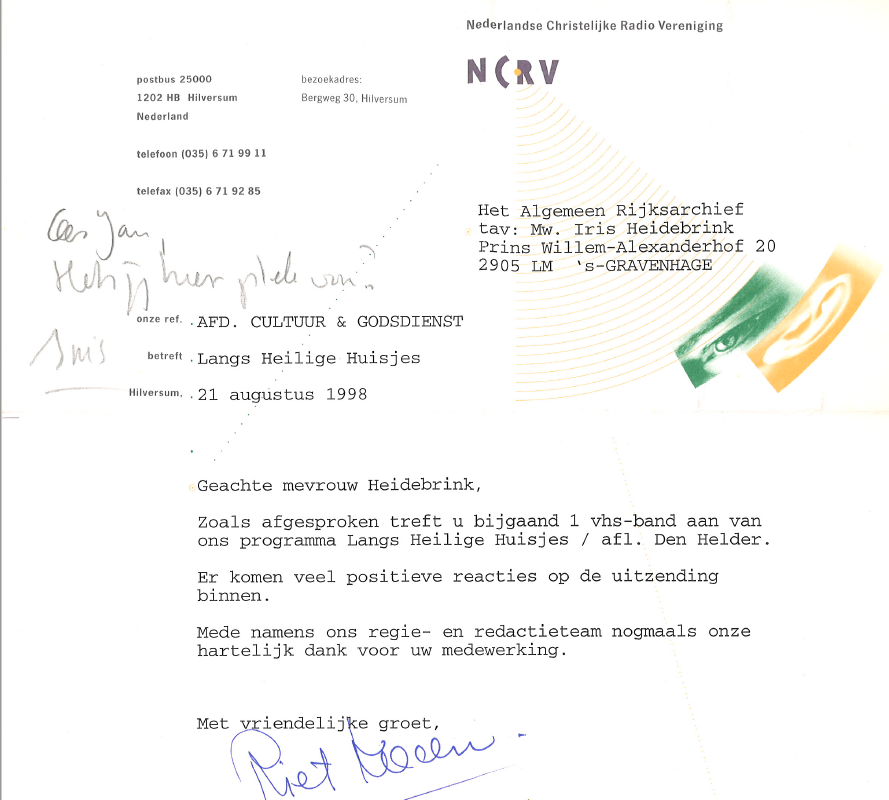 Metadata?
14
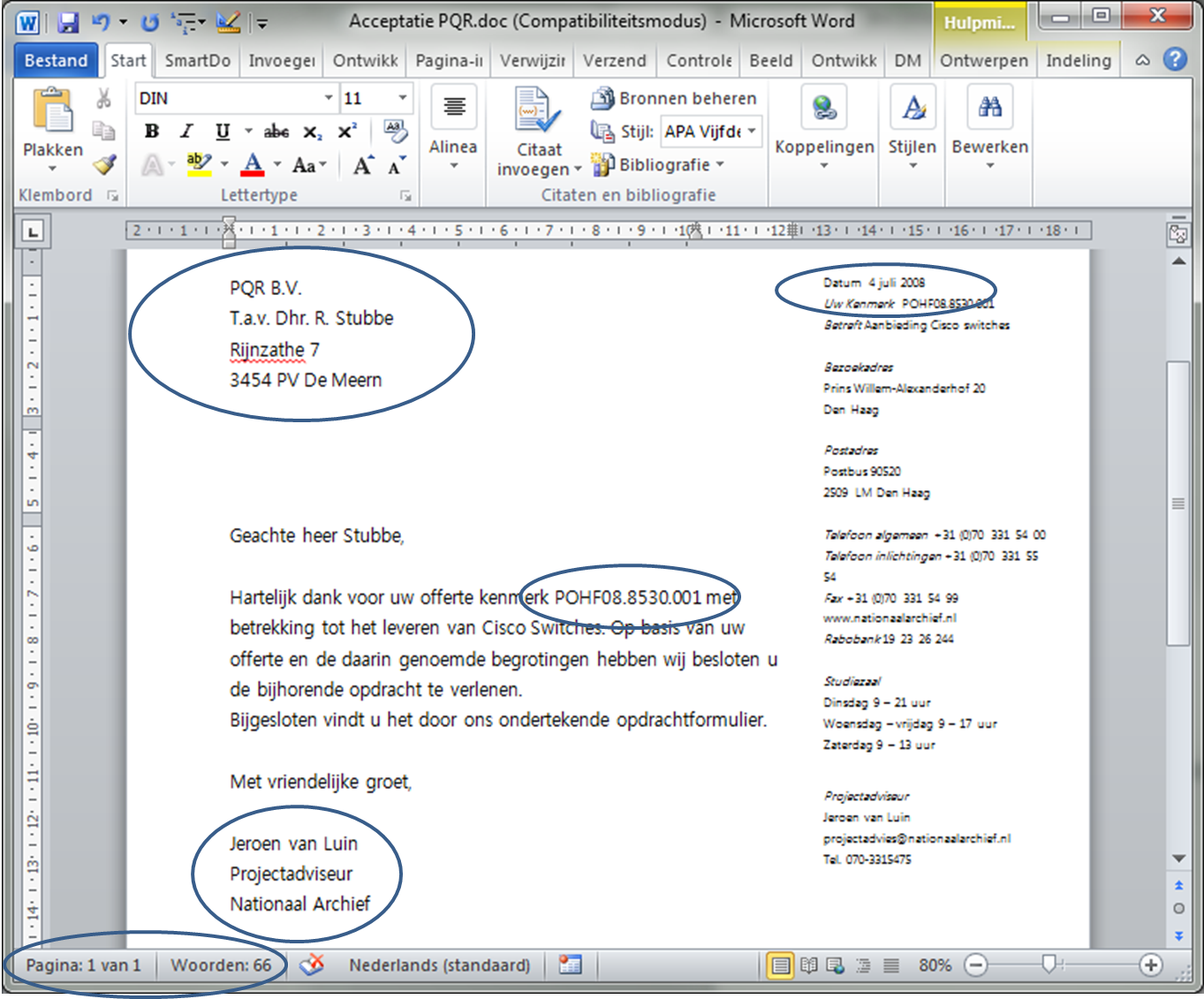 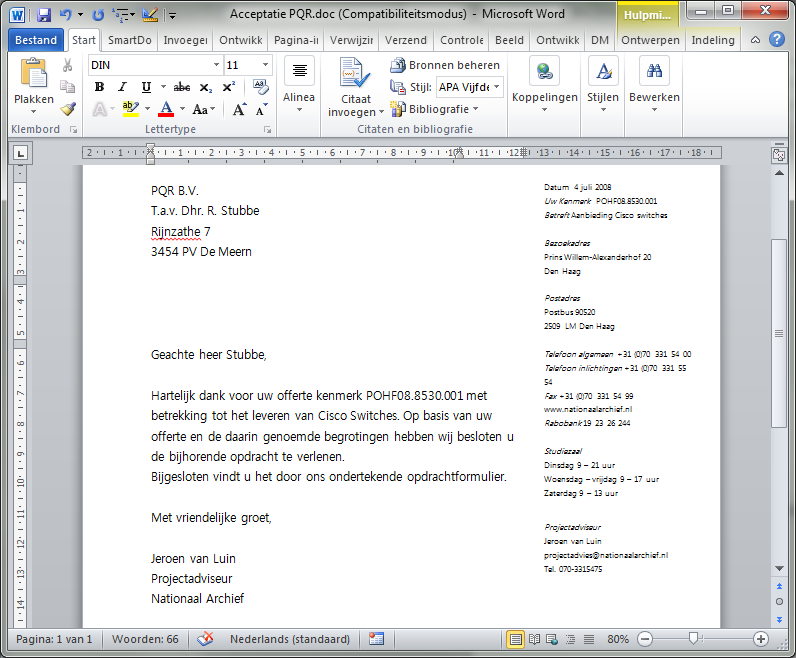 15
Technische metadata
Bij digitale bestanden zit ook technische metadata

Deze wordt automatisch toegevoegd door het systeem

Is dus ook afhankelijk van de instellingen van het systeem
Bijv. Een foutief ingestelde datum op het systeem
Bijv. De auteur van een sjabloon blijft geregistreerd als auteur van een document
16
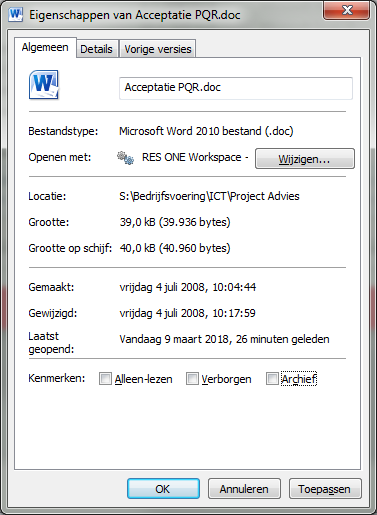 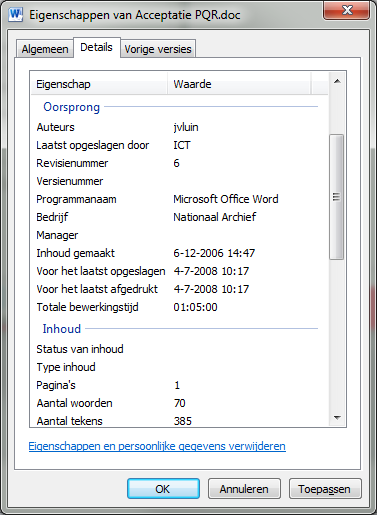 17
Technische metadata — Checksums
Wiskundige formules met twee belangrijke eigenschappen:
Berekend op hetzelfde bronbestand krijg je altijd hetzelfde controlegetal
Berekend op een ander bestand krijg je altijd een volledig ander controlegetal

Bijvoorbeeld “Archief is procesgebonden informatie” in SHA-256:
2168F5B970D889A9418FB7C242AB21EC81C1E04E2BA4DAD2C494C09F8C37521B

Maar “archief is procesgebonden informatie” (met kleine ‘a’):
7EDE0A40C8A715F2C106F1CED0C42416F26CE1221536688D22D124D12A120885
18
Het nut van checksums
Checksums kunnen worden gebruikt om veranderingen aan bestanden te constateren:  controle van de integriteit.

Bijvoorbeeld:
Veranderingen die hebben plaatsgevonden bij kopiëren, of bij versturen over internet
Veranderingen doordat de gegevensdrager een fout heeft opgelopen
Veranderingen omdat iemand opzettelijk het bestand heeft gewijzigd
19
Voorbeelden
Voorbeelden van context, structuur en inhoud uit verschillende bronsystemen

Bestandstructuur op harde schijf
Edoc
JOIN
20
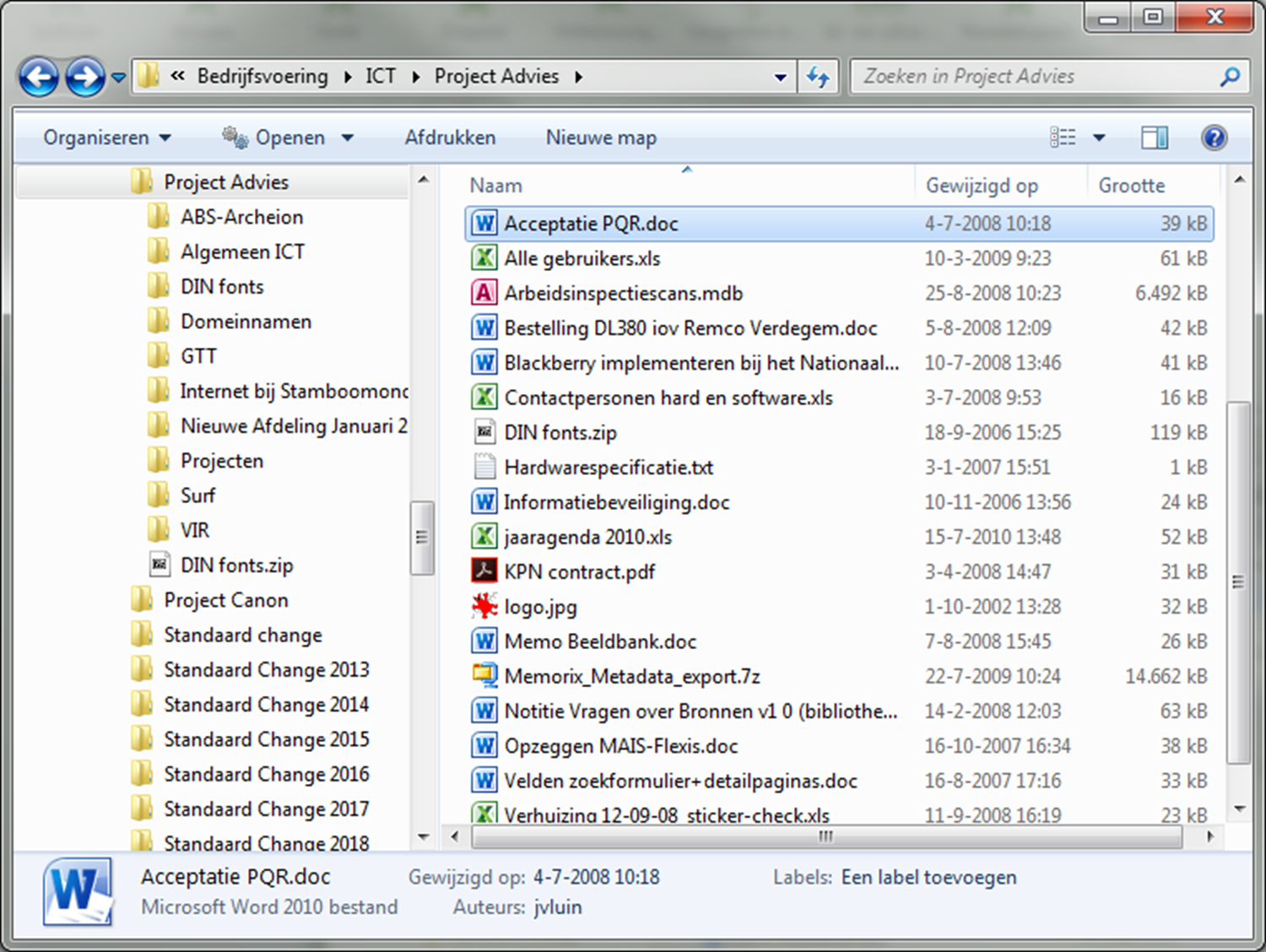 21
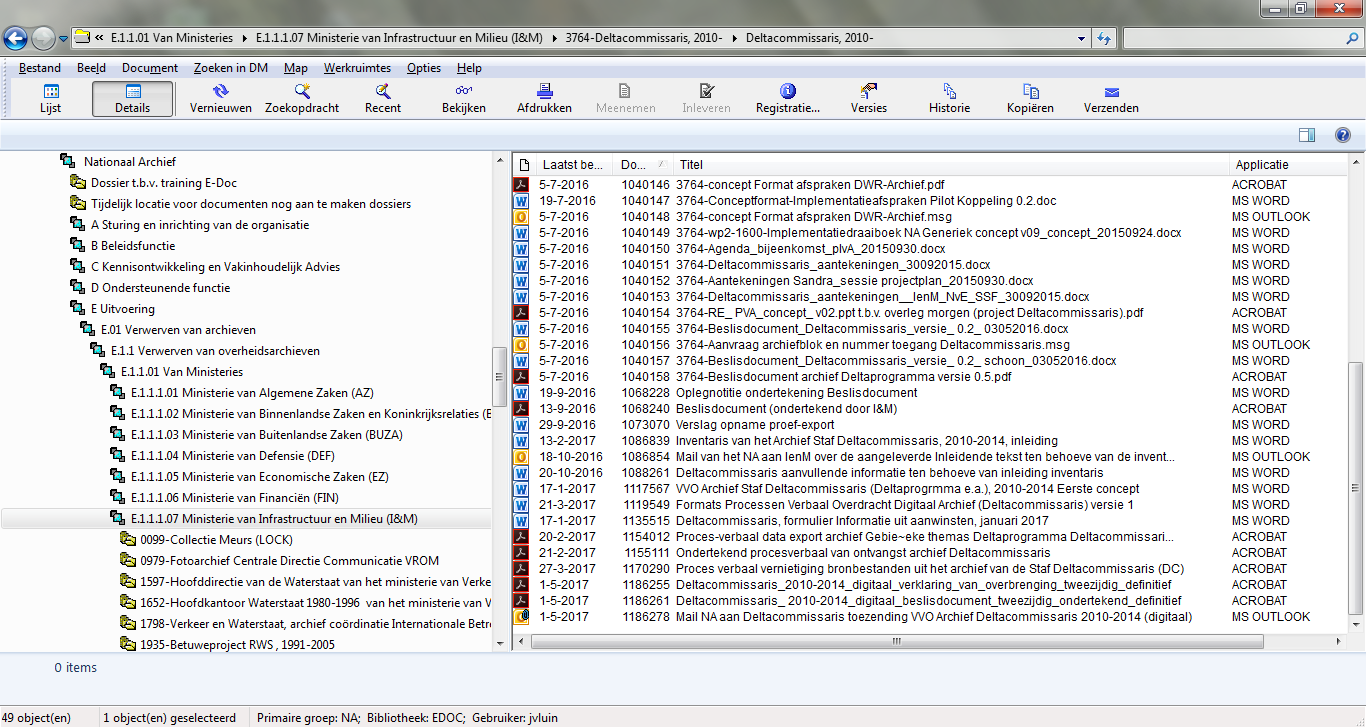 22
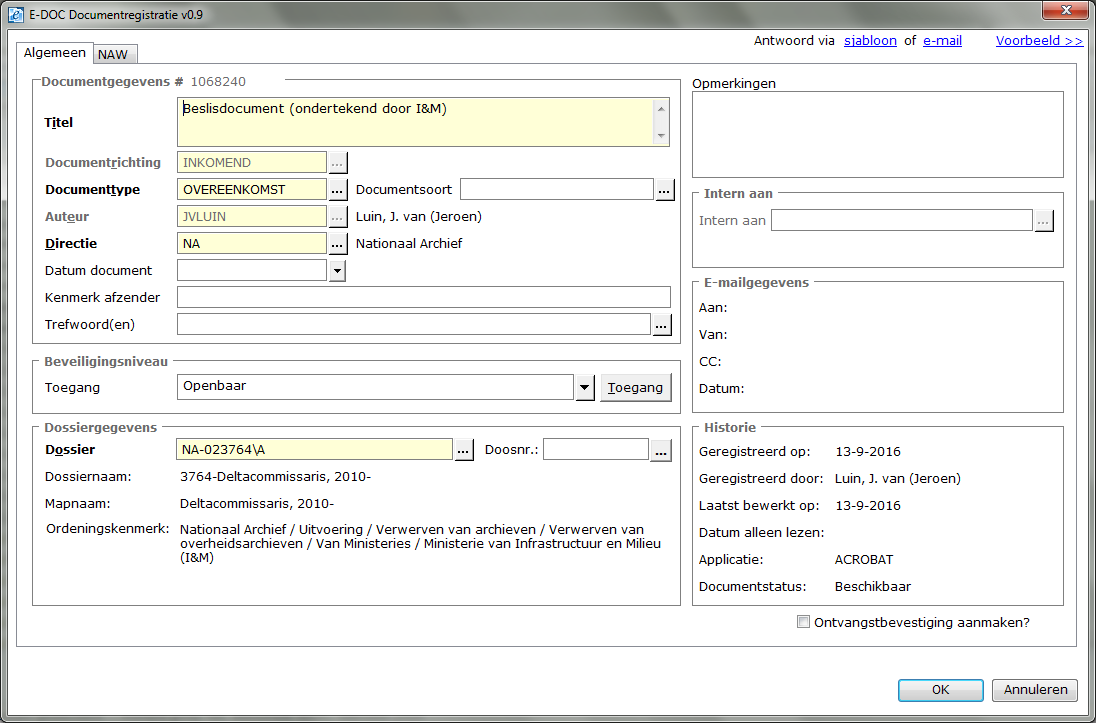 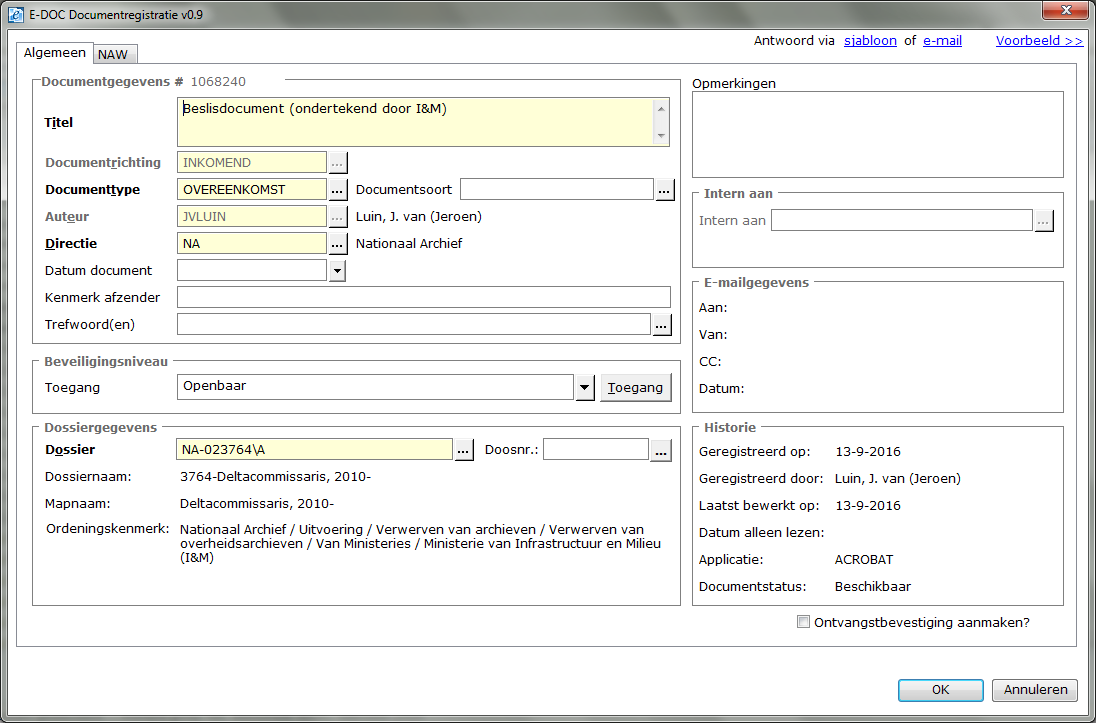 23
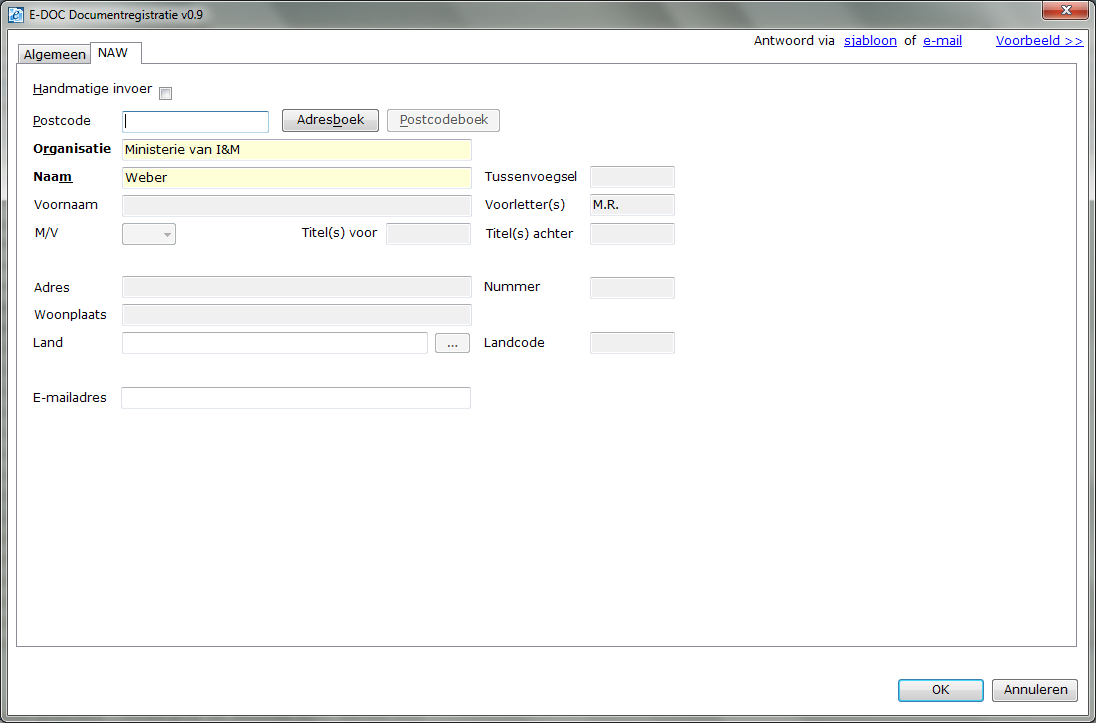 24
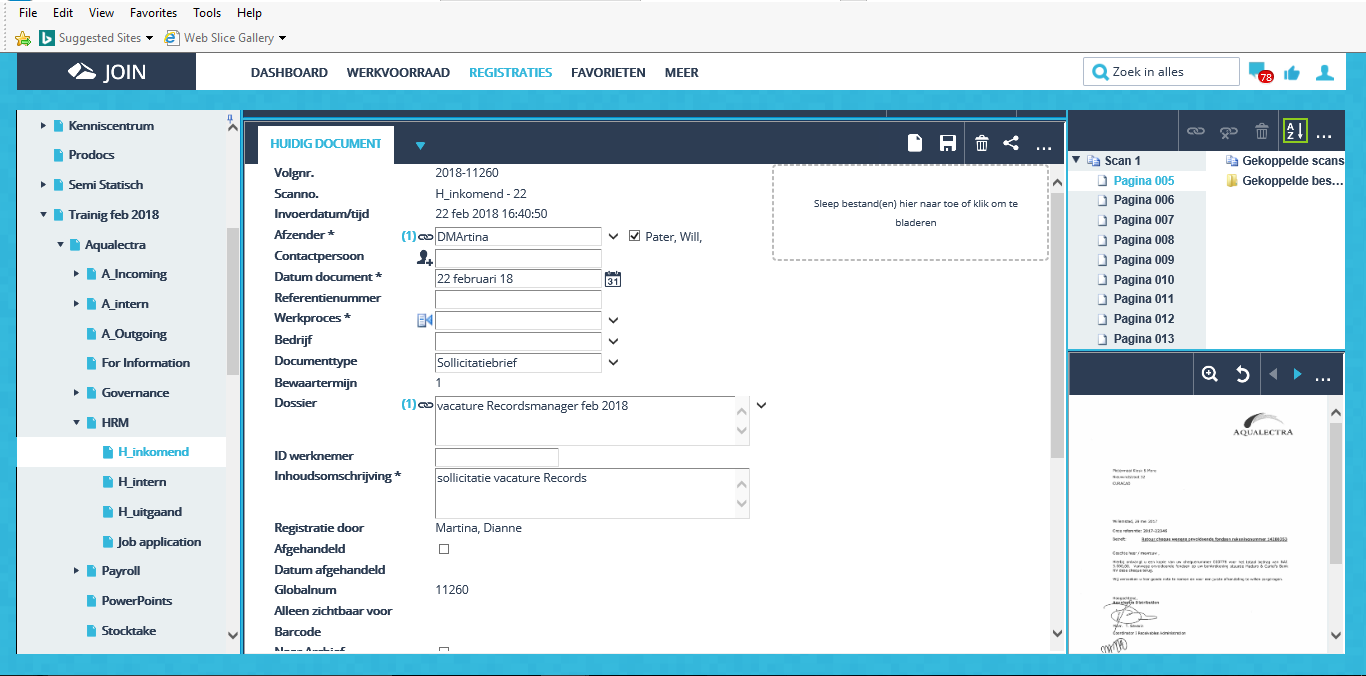 25
XML
XML is een taal om inhoud, context en structuur bij elkaar op te schrijven

Vooral bedoeld om machine-leesbare gegevens te maken

In veel gevallen ook mogelijk om door mensen gelezen te worden

In deze module zul je nooit XML hoeven te maken, maar als digitale informatiespecialist is het wel nodig het te kunnen lezen
26
Opbouw XML (1)
De gegevens (inhoud) in XML wordt omgeven door de veldnaam (context) tussen punthaken.
De veldnaam heet een  tag
De veldnaam vóór de inhoud heet open-tag
De veldnaam achter de inhoud (met extra / ) heet sluit-tag

Bijvoorbeeld:
<voornaam> Jeroen </voornaam>
27
Opbouw XML (2)
XML bevat structuur:
<geboorte>
	<datum> 06-11-1833 </datum>
	<plaats> Muntendam </plaats>
</geboorte>
<overlijden>
	<datum> 24-08-1913 </datum>
	<plaats> Veendam </plaats>
</overlijden>
}
}
Deze datum en plaats horen bij geboorte
Deze datum en plaats horen bij overlijden
28
<document>
	<titel> Reader E-depot </titel>
	<auteur> Jeroen van Luin </auteur>
	<versies>
		<versie>
			<nummer> 1.0 </nummer>
			<datum> 16-05-2018 </datum>
		</versie>
		<versie>
			<nummer> 1.1 </nummer>
			<datum> 24-05-2018 </datum>
		</versie>
	</versies>
</document>
29
Attributen voor extra context
<document>
	<titel> Reader E-depot </titel>
	<auteur> Jeroen van Luin </auteur>
	<versies>
		<versie   nummer=“1.0” >
			<datum> 16-05-2018 </datum>
		</versie>
		<versie   nummer=“1.1” >
			<datum> 24-05-2018 </datum>
		</versie>
	</versies>
</document>
30
<dossier>
	<dossiernummer> 35 </dossiernummer> 
	<titel> Blanco formulieren voor lidmaatschap, donateurschap, 		  deelname aan activiteiten en gespreksverslagen.</titel>
	<datum zoekperiode=“1950-1999”> ca. 1950  t/m 1999 </datum>
	<omvang> 1 omslag </omvang>
	<notabene> Van de diverse blanco invulformulieren die de vereniging                        heeft gebruikt is steeds één exemplaar opgenomen. </notabene>
</dossier>
31
Opgave 1.1
Bedenk  2 voorbeelden van documenten die je in jouw eigen werk ontvangt.
Komen deze documenten vooral op papier, digitaal of allebei binnen? 
Zijn ze voor blijvende bewaring, of moeten ze na een bepaalde tijd vernietigd worden?
Worden binnengekomen papieren documenten gedigitaliseerd? Zo ja, wat gebeurt er met de papieren originelen? Zo nee, zou digitalisering van de documenten jouw werk makkelijker maken of niet?
Met welk doel worden deze documenten bewaard?
32
Opgave 1.2
Bedenk 2 voorbeelden van documenten die je in jouw eigen werk maakt met als doel deze aan iemand anders te sturen.
Bewaar je een kopie van het uitgezonden document, en zo ja, waar worden ze bewaard, en met welk doel worden ze bewaard?
Wordt het document digitaal verstuurd, of wordt het geprint en op papier verstuurd?
33
Opgave 1.3
Bedenk 2 voorbeelden van documenten die alleen intern in jouw eigen werkproces worden gebruikt.
Zijn dit ook archiefstukken? Zo ja, waarom, zo nee, waarom niet?
Waar zouden dergelijke documenten moeten worden bewaard?
Met welk doel zouden deze documenten moeten worden bewaard?
34
Opgave 1.4
Bedenk zijn 2 voorbeelden van documenten die je tijdens jouw werk tegenkomt, maar die géén archiefstuk zijn. Geef daarbij aan waarom het volgens jou geen archiefstukken zijn.
35
Opgave 1.5
Archiefstukken kennen de kwaliteitskenmerken  authenticiteit, betrouwbaarheid, integriteit en bruikbaarheid.
Geef een voorbeeld van een document uit jouw eigen werkomgeving waarbij je kunt aantonen dat de authenticiteit, betrouwbaarheid, integriteit en bruikbaarheid kloppen.
Verzin een voorbeeld van een document dat wel authentiek, integer en bruikbaar is, maar toch niet betrouwbaar. 
Verzin een voorbeeld van een document dat wel betrouwbaar, integer en bruikbaar is, maar niet authentiek
Horen documenten die niet authentiek of betrouwbaar zijn in een archief?
36
Opgave 2.1
Universiteiten houden van elke student een dossier bij. Schrijf op:
welke documenten verwacht je in het dossier aan te treffen?
welke metadata verwacht je op het niveau van het hele dossier over een student?
welke metadata verwacht je voor elk document in een dossier?
hoe zou een papieren dossier bewaard worden, en waar wordt dan de metadata opgeslagen?
hoe zou een digitaal dossier bewaard worden, en waar wordt dan de metadata opgeslagen?
37
Opgave 2.2
Op Moodle staan de presentaties die gebruikt zijn bij de lessen van deze opleiding. Download één van de presentaties en kijk welke metadata je over dit bestand kunt vinden. Beantwoord de vragen:
tref je context, inhoud, structuur en technische metadata aan?
welke metadata is automatisch ingevuld door de computer waarmee de presentatie is gemaakt?
welke metadata is handmatig ingevuld door de auteur? 
kun je aan de metadata zien waarvandaan je de presentatie hebt gedownload?
38
Opgave 2.3
Checksums kunnen worden ingezet om de integriteit van een document te bewaken, doordat je kunt zien of een document al dan niet opzettelijk is gewijzigd. 

Wat zou je nog meer met een checksum kunnen doen?
39
<Huwelijksakte nummer="9.39v" >
	<Persoon  id="1" >
		<Voornamen> Jacobus Franciscus </Voornamen>
		<Achternaam> Vlietman </Achternaam>
		<Geboortedatum>
			<Dag> 15 </Dag>  <Maand> 4 </Maand> <Jaar> 1833 </Jaar>
		</Geboortedatum>
		<Geboorteplaats> Amsterdam </Geboorteplaats>
		<Beroep> Schoenmaker </Beroep>
	</Persoon>
	<Persoon  id="2" >
		<Voornamen> Johanna Maria Petronella </Voornamen>
		<Achternaam> Leurink </Achternaam>
		<Geboortedatum>
			<Dag> 28 </Dag>  <Maand> 5 </Maand> <Jaar> 1842 </Jaar>
		</Geboortedatum>
		<Geboorteplaats> Amsterdam </Geboorteplaats>
		<Beroep> zonder </Beroep>
	</Persoon>
	<Huwelijk>
		<Datum>			<Dag> 1 </Dag> <Maand> 6 </Maand> <Jaar> 1864 </Jaar>
		</Datum>	
		<Bruidegom> 1 </Bruidegom>	
		<Bruid> 2 </Bruid>	
	</Huwelijk>
</Huwelijksakte>
Opgave 2.4
Wat zie je hiernaast in XML beschreven staan?
40